Компьютер на уроках в начальной школе.
Использование ИКТ в учебном процессе позволяет:
усилить образовательные эффекты;
 повысить качество усвоения материала;
 осуществить дифференцированный подход к учащимся с разным уровнем готовности к обучению;
 организовать одновременно детей, обладающих различными способностями и возможностями.
Внедрение ИКТ осуществляется по направлениям:
Создание презентаций к урокам.
 Работа с ресурсами Интернет.
 Использование готовых обучающих программ.
Использование ИКТ позволяет расширить рамки учебника.
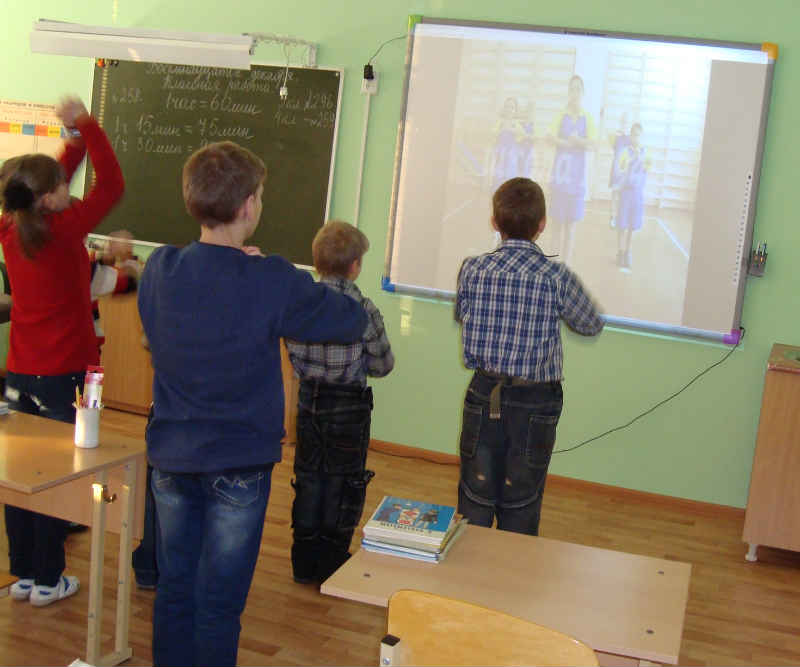 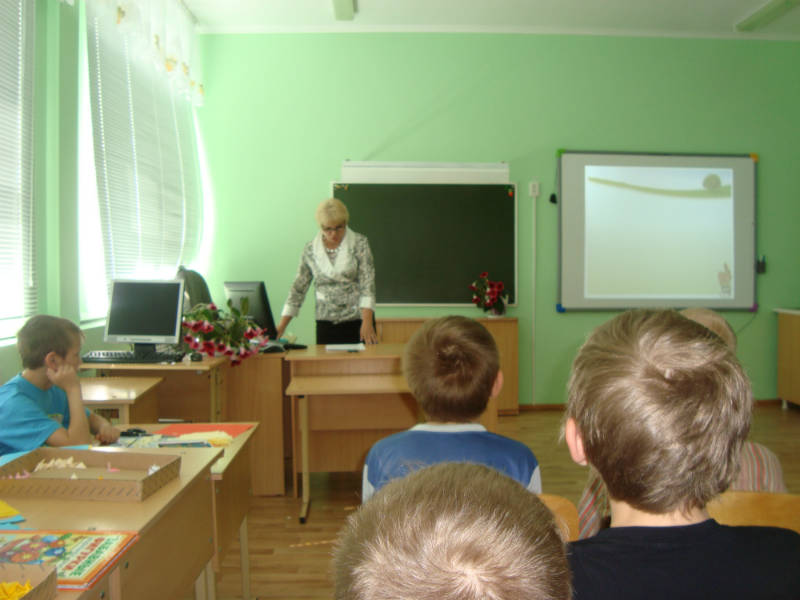 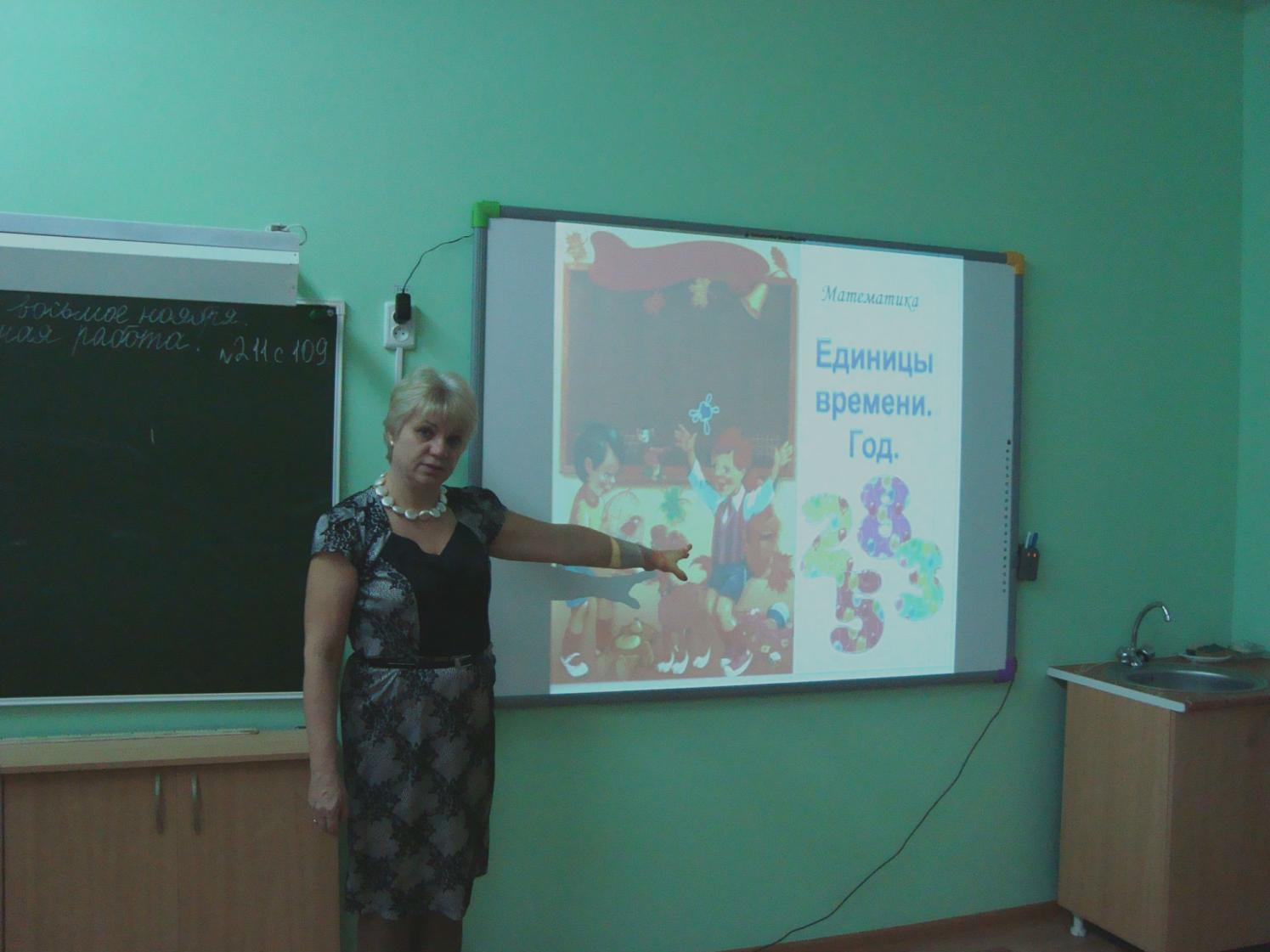 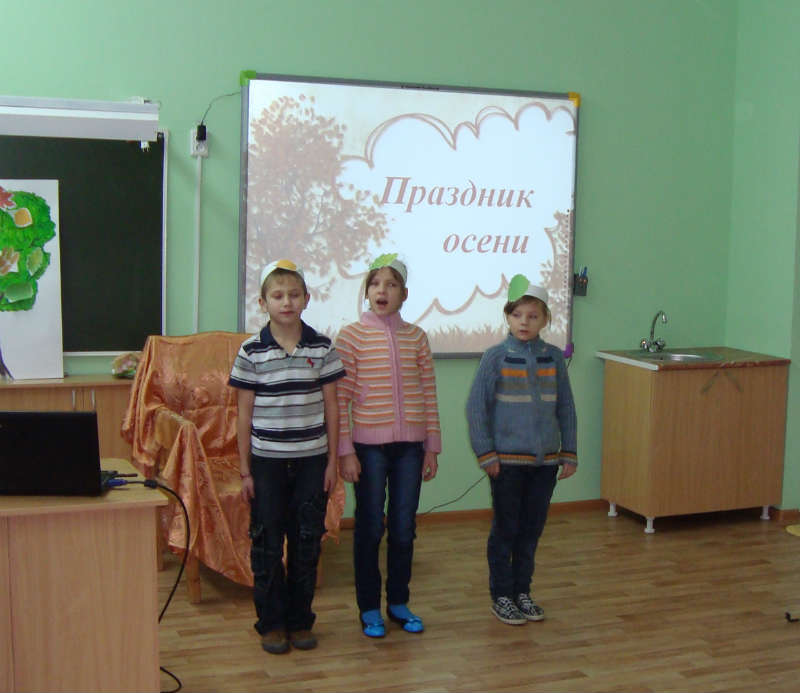 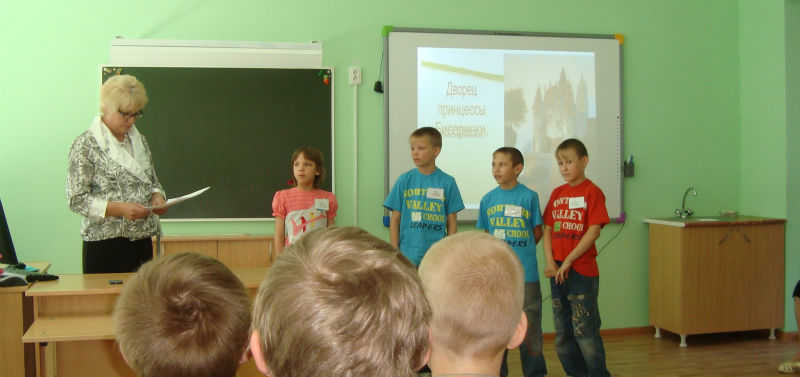 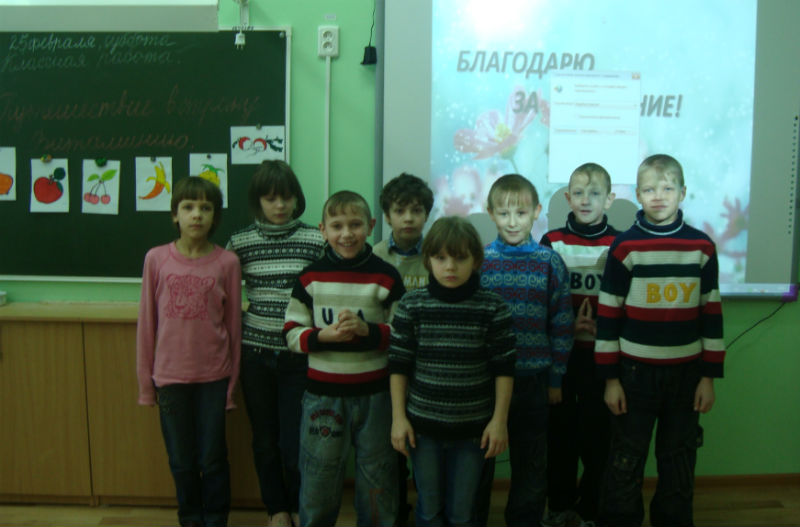 Работа с тренажерами.
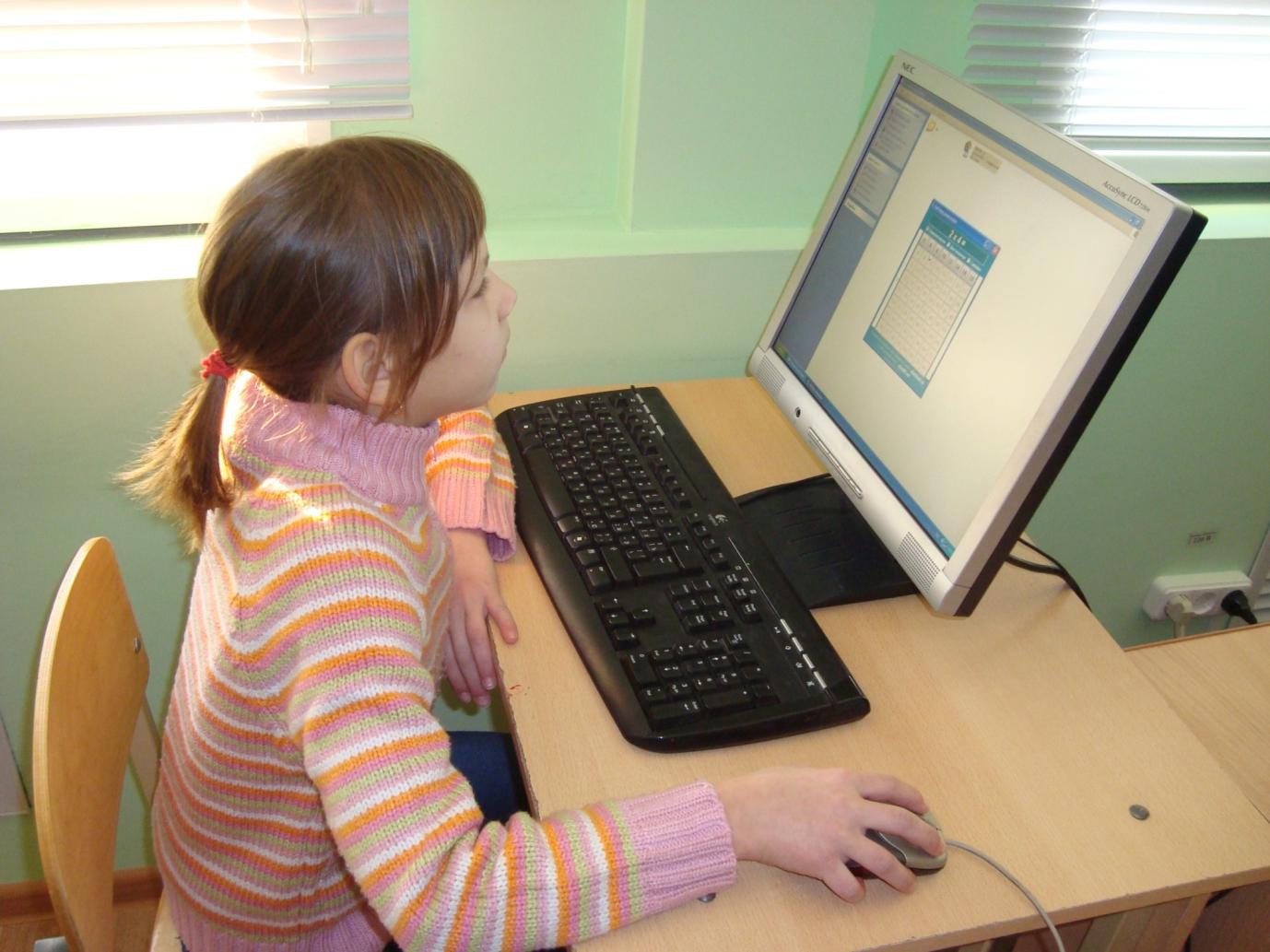 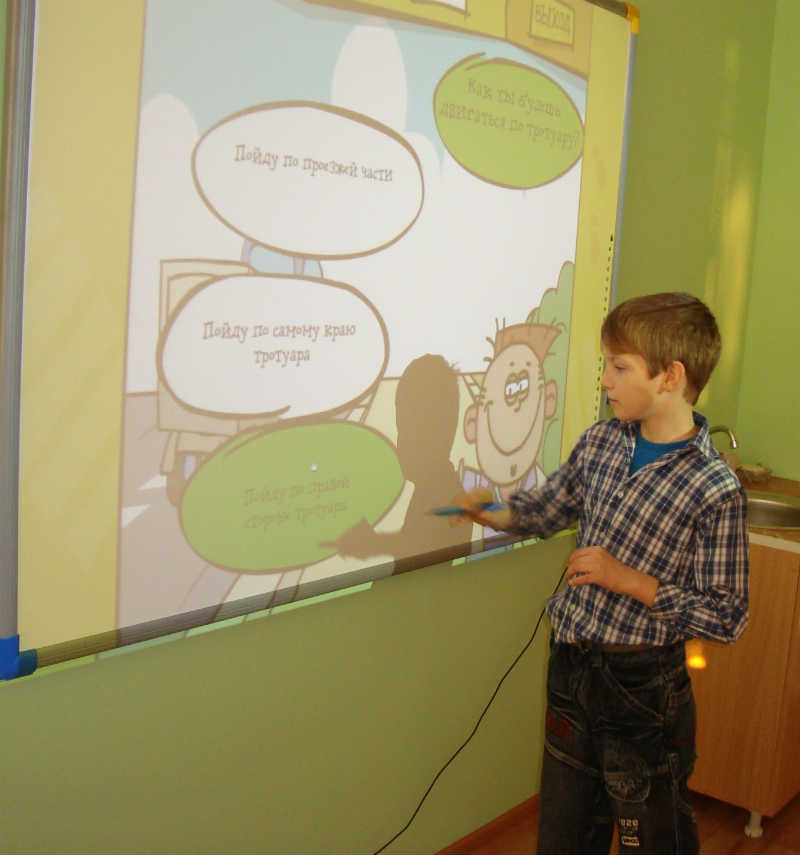 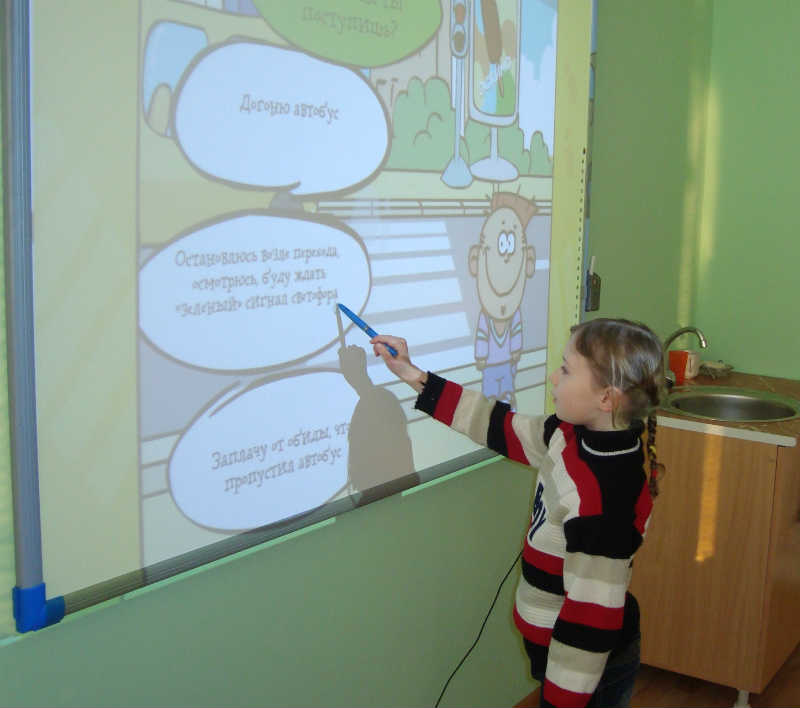 Уроки по природоведению
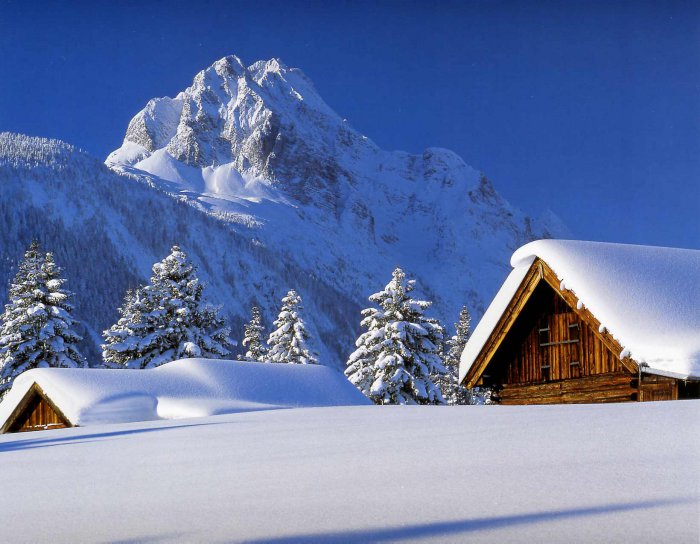 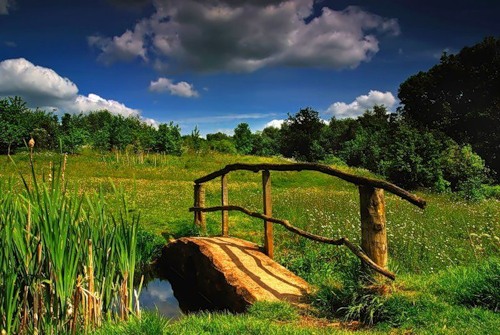 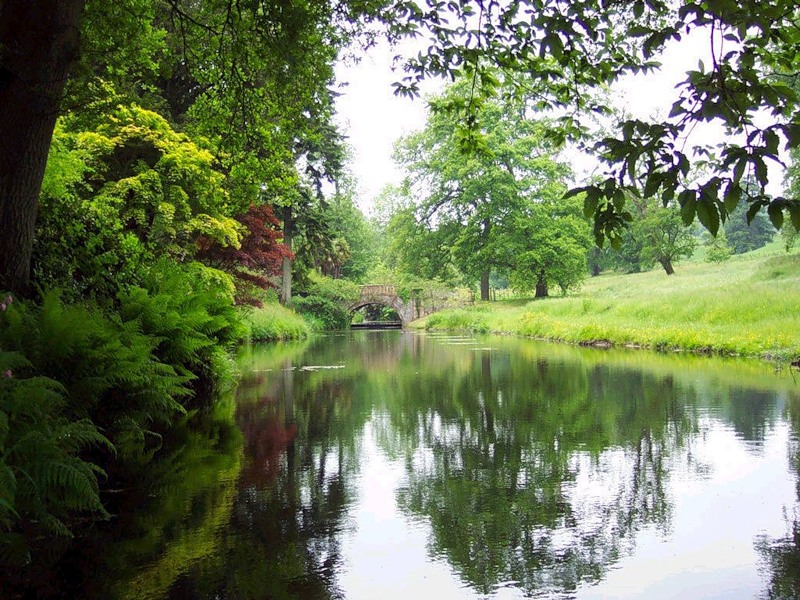 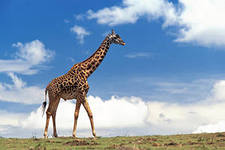 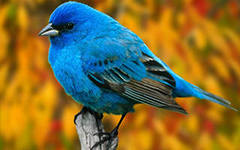 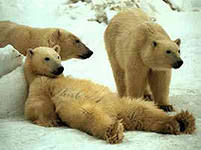 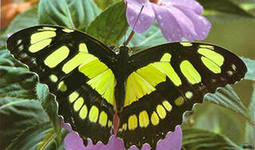 Уроки литературного чтения.
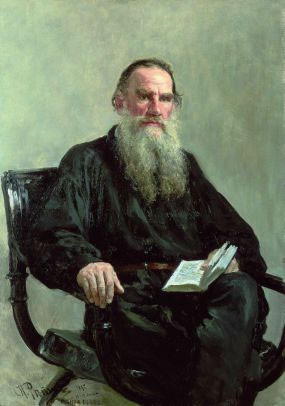 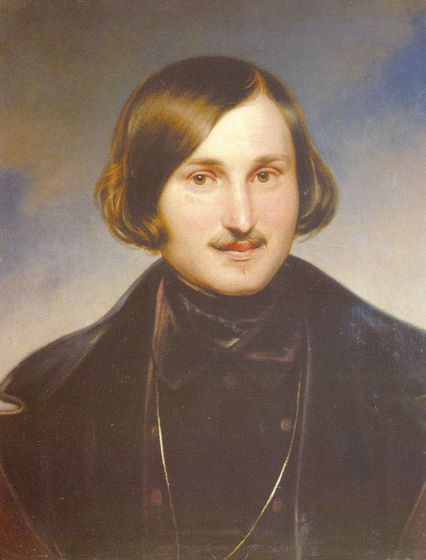 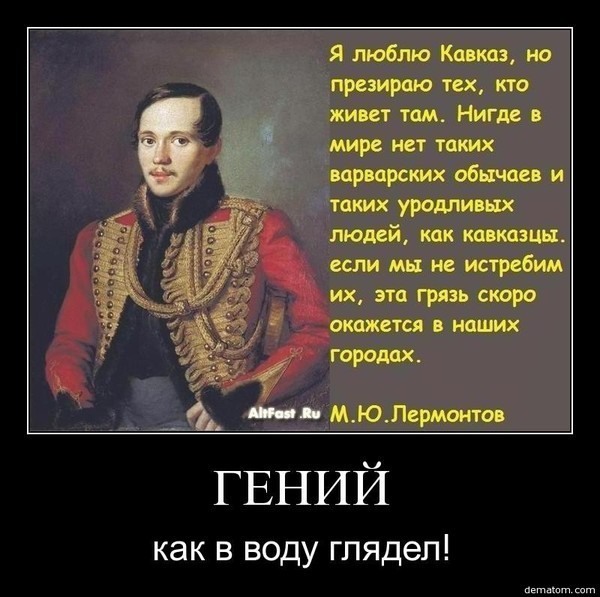 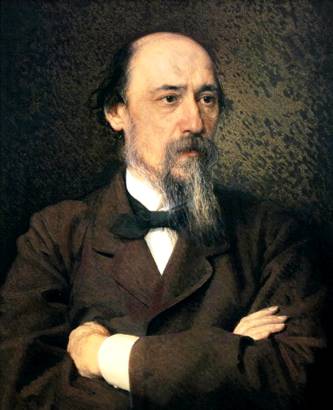 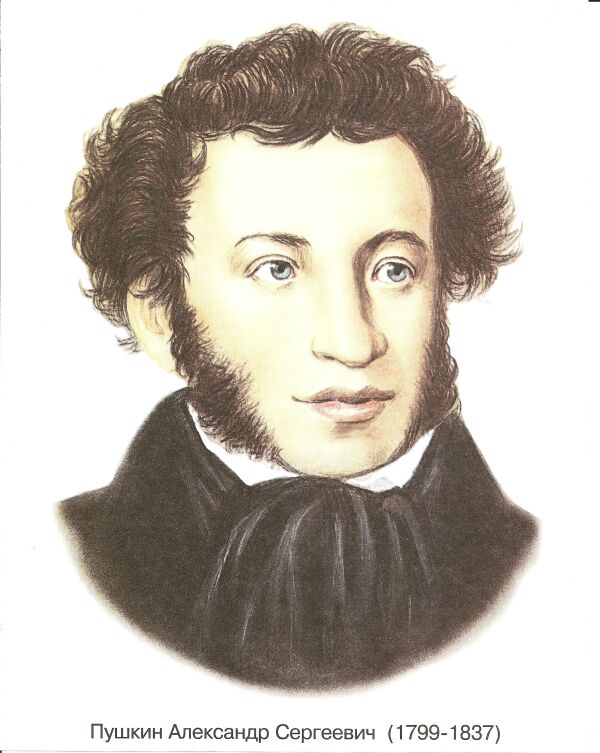 Уроки по трудовому обучению.
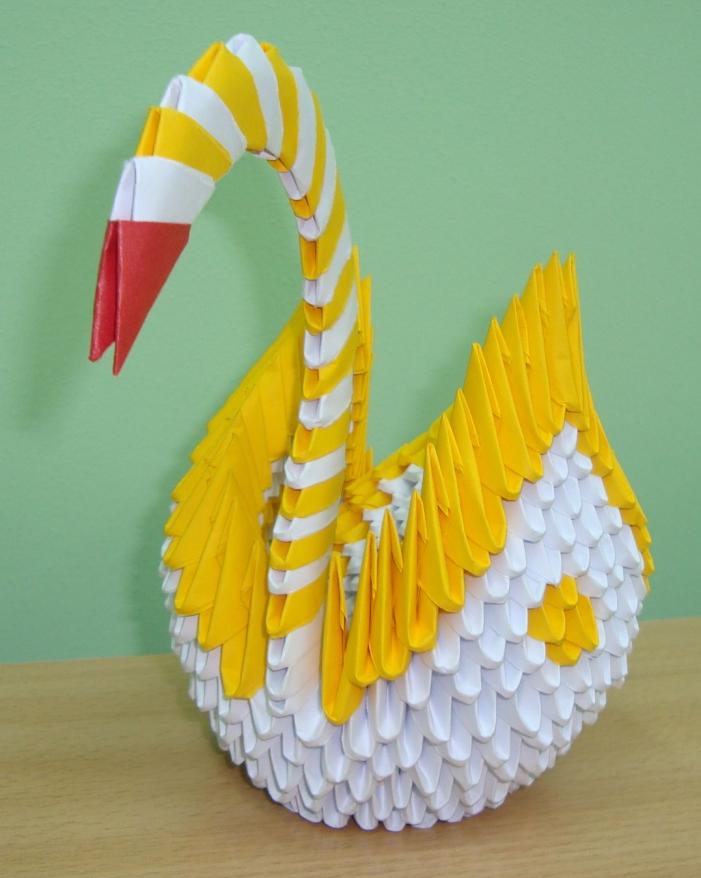 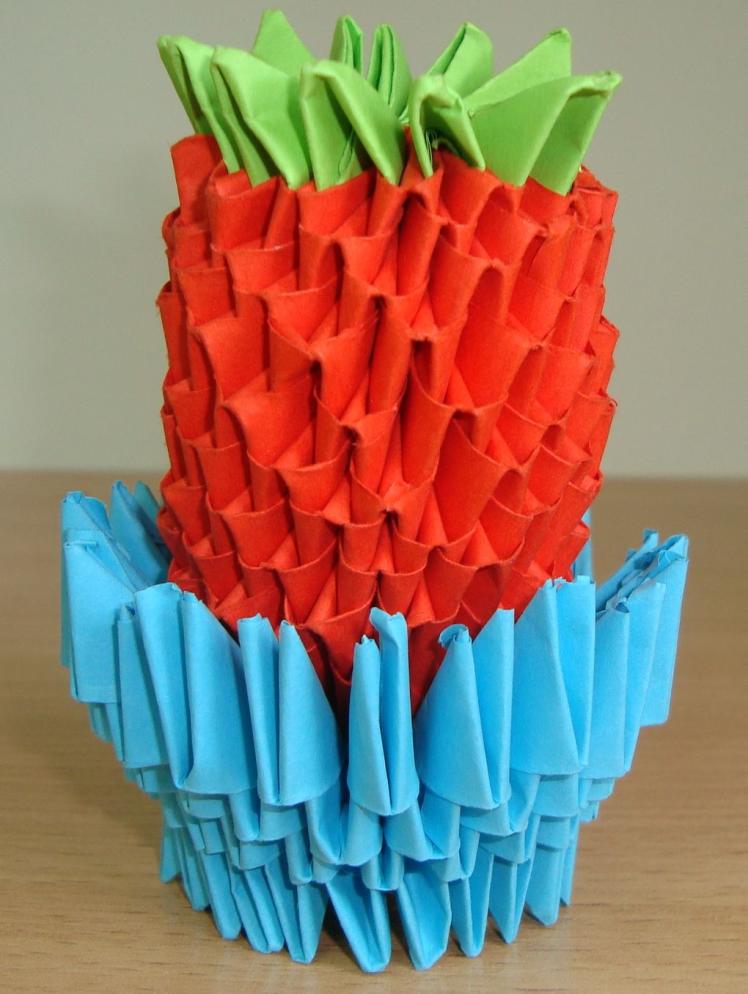 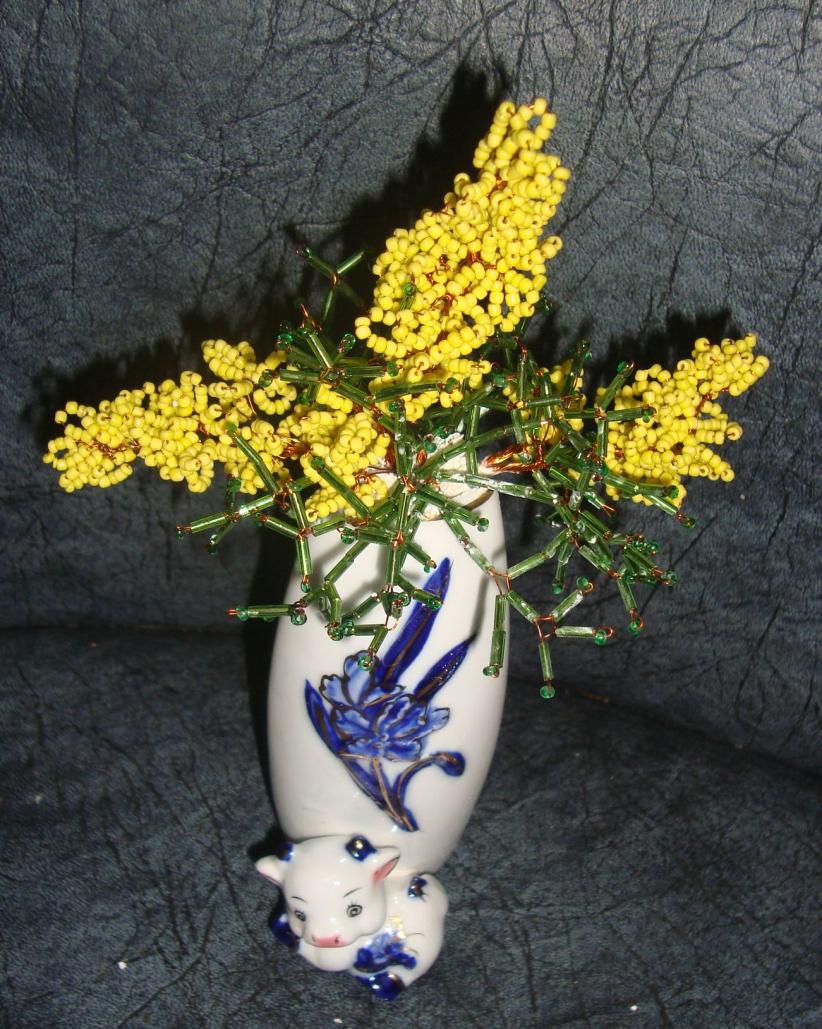 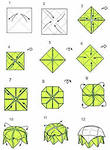 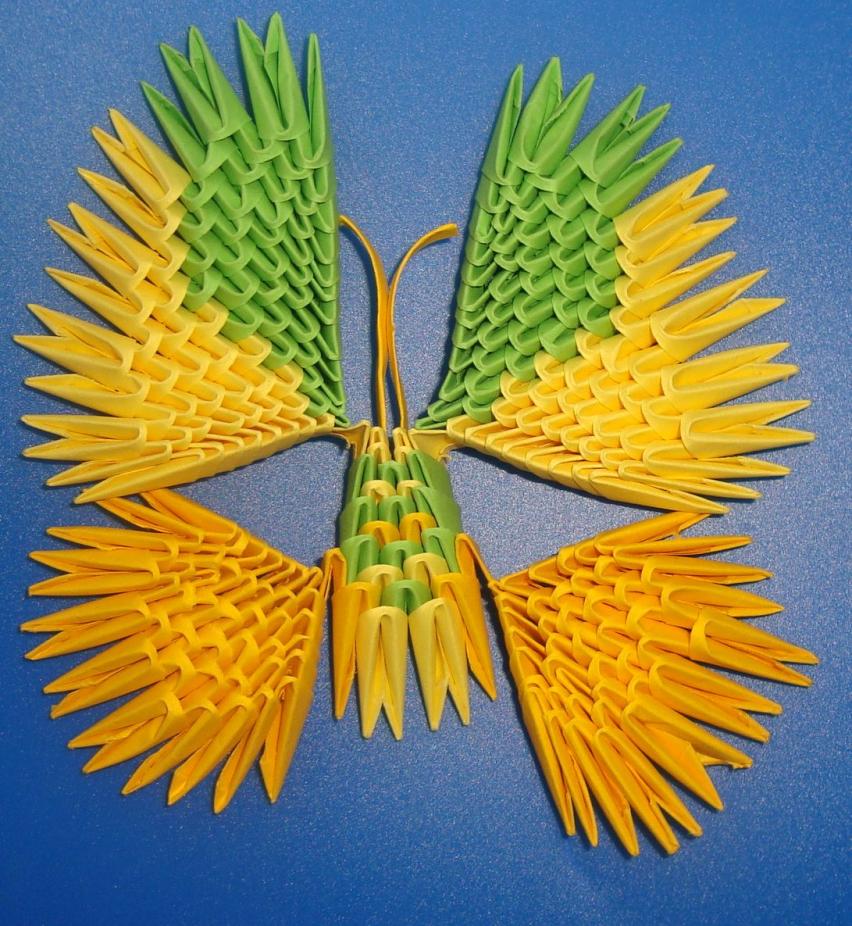 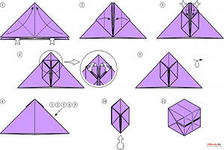 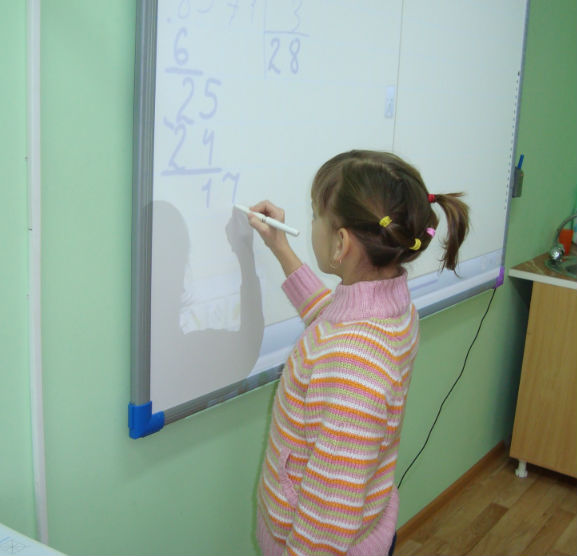 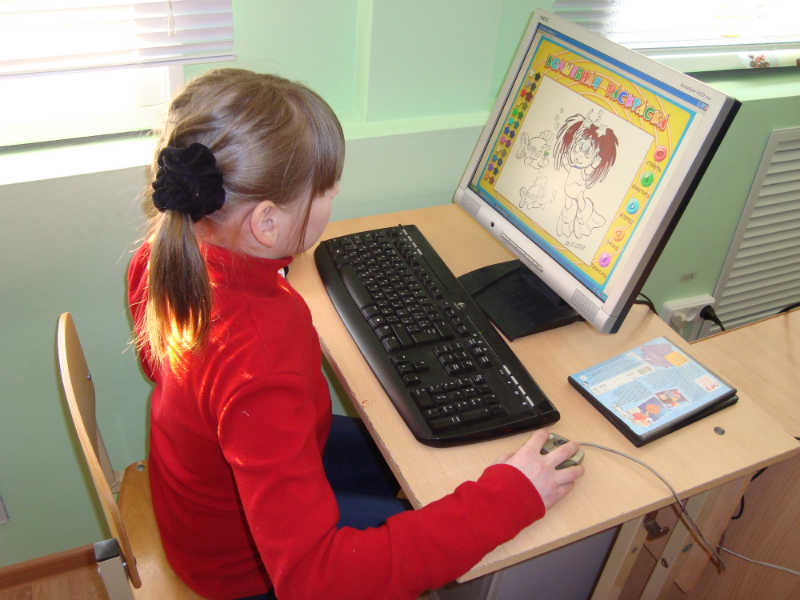 Для учителя компьютер- это уже не роскошь- это необходимость.